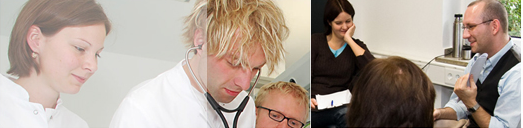 Geschlechteraspekte bei ADHS
Folien: bereitgestellt durch die Austauschplattform GenderMed-Wiki
Krankheitsbild: 
Aufmerksamkeitsdefizit-/Hyperaktivitätsstörung
Gliederung _________________                                  
Epidemiologie
Symptome 
Diagnostik
Literatur
Epidemiologie_____
4.8 % der Kinder/Jugendlichen in Deutschland haben eine diagnostizierte ADHS 

 Davon sind 7.9 % Jungen & nur 1.8 % Mädchen! 

(KiGGS, 2007)
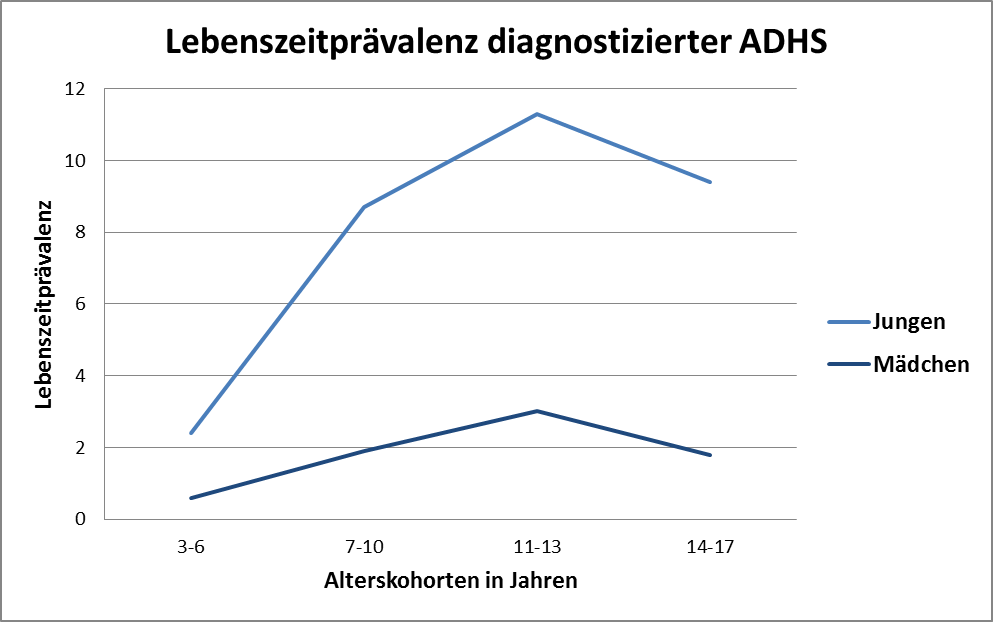 Prävalenz diagnostizierter ADHS in verschiedenen Alterskohorten (Jungen & Mädchen) 		      [Quelle: GenderMed-Wiki, nach Schlack et al. (2007)]
Symptome_____
Hoher Stellenwert von hyperaktiv-impulsiven Symptomen (vergleiche ICD-10)
 Oppositionelles & aggressives Verhalten deutlich auffälliger als Unaufmerksamkeit (z. B. im Schulalltag) 

 Meist frühzeitigere Diagnose/Behandlung von Jungen im Vergleich zu Mädchen
 Kann zu Verzerrung des Geschlechterverhältnisses bei ADHS führen
Diagnostik_____
Es wird angenommen, dass sich Hyperaktivität & Impulsivität bei Mädchen mit ADHS weniger in motorischer als viel mehr in „emotionaler“ Hyperaktivität äußert. Ohan & Johnston (2005) haben deshalb für die Diagnose von ADHS bei Mädchen geschlechtersensible „weibliche“ Items entwickelt.
Literatur_____
Konrad K, Günther T. Ursachen der Geschlechtsunterschiede in der Prävalenz der 	Aufmerksamkeitsdefizit-/ Hyperaktivitäts-Störung. In: Lautenbacher S, 	Güntürkün O, Hausmann M, editors. Gehirn und Geschlecht: 	Neurowissenschaft des kleinen Unterschieds zwischen Frau und Mann. 	Heidelberg: Springer; 2007. p. 223–40.

 Ohan JL, Johnston C. Gender appropriateness of symptom criteria for attention-	deficit/hyperactivity disorder, oppositional-defiant disorder, and conduct 	disorder. Child Psychiatry and Human Development 2005; 35(4):359–81.

 Schlack R, Hölling H, Kurth B, Huss M. Die Prävalenz der Aufmerksamkeitsdefizit-	/Hyperaktivitätsstörung (ADHS) bei Kindern und Jugendlichen in Deutschland. 	Erste Ergebnisse aus dem Kinder- und Jugendgesundheitssurvey (KiGGS). 	Bundesgesundheitsblatt, Gesundheitsforschung, Gesundheitsschutz 2007; 	50 (5-6):827–35.
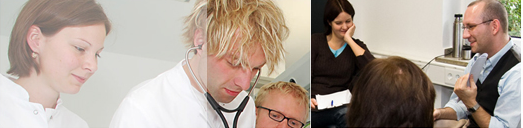 Dank
Dieses Vorhaben wird aus Mitteln des Bundesministeriums für Bildung und Forschung unter dem Förderkennzeichen 01FP1506 gefördert.
Die Verantwortung für den Inhalt dieser Veröffentlichung liegt bei den
Autor/-innen.